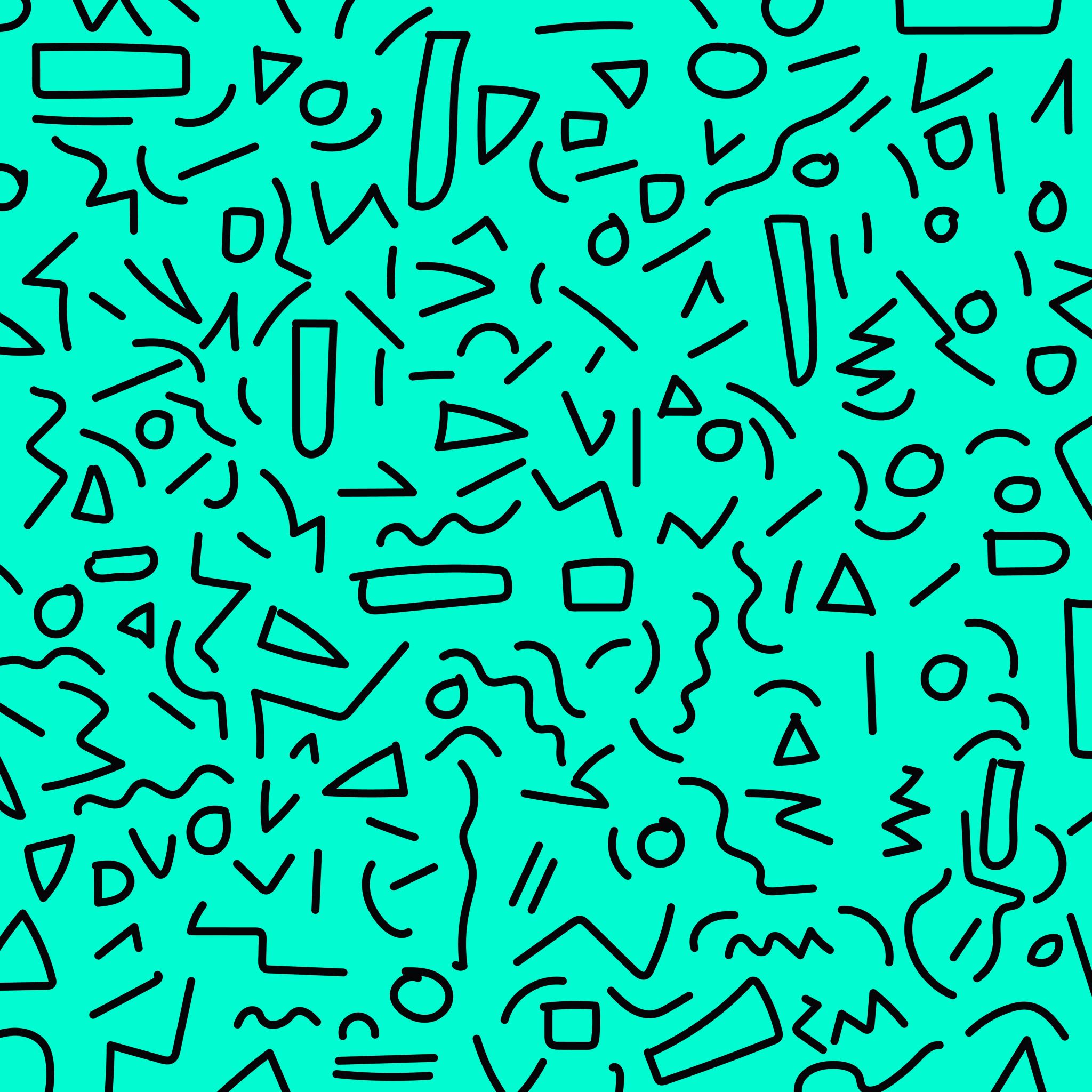 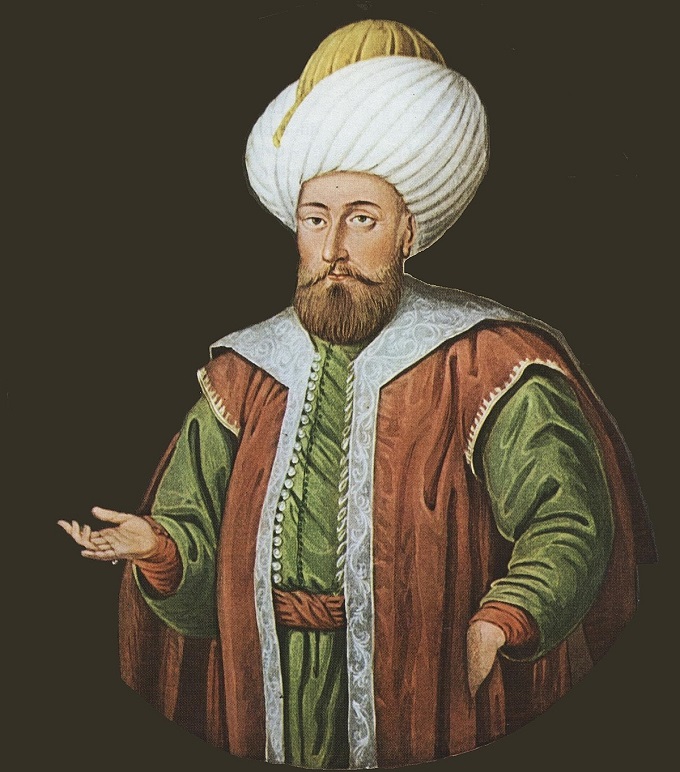 المحاضرة الرابعةعهد الباشوات 1587-1659م
نتج عن نهاية عهد البايلرباي بزوغ عصر جديد سميّ بـ"الباشاوات" حيث مُنحت الولايات العثمانية الثلاثة (الجزائر، تونس، وطرابلس الغرب) استقلالا ذاتيا دون الحاجة في أن تتمركز تحت سلطة الجزائر، وذلك خوفا من انقلاب يمكن أن يحدثه البايلرباي علج علي، ما قد يؤدي إلى انعكاسات خطيرة على الوجود العثماني في المغرب العربي، كما تقرر أيضا نزع لقب بايلرباي الذي كان لقبا بحريا وعوّض بلقب الباشا، تجنبا لأيّ صراع يمكن أن ينشأ بين الإنكشارية ورجال البحرية.
د. قرباش بلقاسم
جامعة أم البواقي
محاور المحاضرة
1- الباشاوات الأوائل 1587-1604م.
2- ثورة الكراغلة والساكنة المحلية 1596م.
3- الحملة الصليبية الإسبانية على الجزائر سنة 1601م.
4- انتعاش النشاط البحري والاقتصادي الجزائري 1608-1632م.
5- سقوط الباشوات 1645-1659م. 
6- مميزات وخصائص عهد الباشاوات.
2- الباشاوات الأوائل 1587-1604م.
كان أول باشا تولى حكم الجزائر هو أحمد باشا سنة 995هـ/1587م.
نشطت في عهده البحرية وبلغت أوجها، فبين سنتي 1586-1588م. 
تولى الحكم من بعده خضر باشا التركي سنة 1589م، وفي عهده رفض أمير قلعة بني عباس دفع الضريبة؛ غير أن محاصرة الجزائريين للقلعة أدى إلى استسلام قائد القلعة على دفع الضريبة مجدّدا مقابل السلم.
إن الباشا في الحقيقة لم يكن سوى خادما مطيعا للديوان، مقابل أن يبقى في قصره ويحصل على رتبة متميزة وحياة مادية مريحة، ولم يكن الباشا "يجرأ حتى على الحضور إلى اجتماعات الديوان دون استدعائه"
في عهد الباشا شعبان ضرب الطاعون والمجاعة والعاصفة الجزائر 1592-1595م.
3- ثورة الكراغلة والساكنة المحلية 1596م.
عاد خضر باشا حاكما إلى الجزائر سنة 1595م، وكلّه حقد وغلّ تجاه طائفة الإنكشارية التي أخرجته من المدينة صاغرا.
سعى خضر باشا إلى الاستعانة بالرياس، وشحذ سكان العاصمة والكراغلة ضد الإنكشارية التي تغوّلت في البلاد.
اندلعت الثورة وانضم إليها الكراغلة وأهل المدينة سنة 1596م، حيث استمرّت لأشهر كاملة.
رغم النصر الذي حققه الجزائريون، إلا أن الخضر لم يؤسس جيشا من الساكنة المحلية، فاستغل الانكشارية الوضع وأعلموا السلطان بنية الحاكم خضر الاستقلال عن الباب العالي، فعزل الخضر.
عين مصطفى باشا سنة 1596م، وأطلق يد الانكشارية في المدينة فعاثت فسادا، فانضم الساكنة إلى أمير قلعة بني عباس سنة 1598م، وحاصروا المدينة مدّة ثمانية عشر يوما، غير أن الهجوم التركي أدى إلى انسحاب الجزائريين.
الحملة الصليبية الإسبانية على الجزائر سنة 1601م.
استغلّ الاسبان توتر الحاصل في الداخل الجزائري وقادوا حملة على المدينة سنة 1601م.
اقترح خوان دوريا أن "يرسل الاسبان أسطولا كاملا لاحتلال مدينة الجزائر، بالإضافة إلى متطوعين يتم استدعاؤهم من باقي دول القارة الأوربية
وصل الأسطول الإسباني سواحل الجزائر شهر سبتمبر سنة 1601م، وتكوّن من سبعين سفينة وعشرة آلاف جندي التحقوا من إسبانيا وجنوة والدويلات الإيطالية.
كان مصير الحملة الفشل بسبب العاصفة التي ضربت الأسطول، ومنعت قادته من إنزال الجنود إلى البر الجزائري، ما دفع خوان دوريا إلى رفع الحصار والعودة إلى إسبانيا.
4- انتعاش النشاط البحري والاقتصادي الجزائري 1608-1632م:
أدى التهجير القسري للأندلسيين سنة 1609م وانضمام العديد من البحارة إلى الأسطول الجزائري ولعل أبرزهم دانسر، إلى تعليم الجزائريين طرق بناء السفن العالية.
وبهذا انتقل الجزائريون من مرحلة استخدام سفن الغاليه التي كانت تستعمل في البحر الأبيض المتوسط إلى السفن البحرية العالية sea-going vessel القادرة على مواجهة الأمواج العاتية في المحيط الأطلسي،
تمكن الجزائريون من "أسر 1200 شخص من جزيرة ماديرا سنة 1617م"  وأكثر من ثلاثمائة شخص من آيسلندا سنة 1627م
أسر الجزائريون 273 شخصا من بالتيمور الواقعة في آيرلندا سنة 1631م.
6- سقوط الباشوات 1645-1659م.
أدت هزيمة الأسطول الجزائري في فالونا سنة 1638م، إلى رفض علي بتشنين الانضمام إلى الأسطول الهاميوني في حملته على مالطا سنة 1641.
تم اعتيال علي بتشنين من قبل جواسيس السلطان العثماني.
كانت الحادثة بمثابة بداية انهيار لعهد الباشوات، أين هزم الأسطول الجزائري في إحدى المعاركي ضد الحلفي البندقي المالطي سنة 1647، فاستشهد 250 بحارا وأسر 150 آخرون.
لم يتوقف الأمر عند هذا الحد، فقد قاد السلطان المغربي حملة عسكرية ضد الغرب الجزائري سنة 1648م، بالإضافة إلى الطاعون الذي ضرب المدينة بين سنتي 1650-1666م.
وأمام هذه الأوضاع تمرد رجال الانكشارية، فألقوا القبض على الباشا إبراهيم وألقوا به في السجين، وأعلنوا بزوغ عهد الباشاوات بتعيين خليل باشا.
6- خصائص ومميزات عهد الباشوات.
دام عهد الباشوات 72 سنة كاملة.
كان الباشا يحكم لمدة ثلاث سنوات ويعيّن من الأستانة مباشرة.
 انصرف الكثير من هؤلاء الباشوات إلى السلب والنهب ومحاولة الاغتناء بسسب قصر فترةالحكم.
فصل الحكم العثماني في المغرب العربي والذي كان مقره سابقا بالجزائر، وتعيين باشا تركي في كل من الجزائر وتونس وطرابلس.
- تزامن عهد الباشوات مع ما يسميه الغرب قرن "القرصنة"، أين برز فيه الرياس الجزائريون بشكل لافت.
بداية الانفصال عن الباب العالي ولو تدريجيا، ففي سنة 1604م وقع الهولنديون معاهدة سلام مع الجزائر.
كان الحكم سجالا بين الإنكشارية ورجال البحرية، وهذا خلق صراعا مستمرا سيؤثر لقرون في طبيعة الحكم العثماني في الجزائر.
- اعتناق عدد هائل من الأسرى المسيحيين للإسلام، فقد عدد معتنقي الاسلام بلغ ثلاثمائة ألف خلال الفترة الممتدة بين سنتي 1550-1700م.